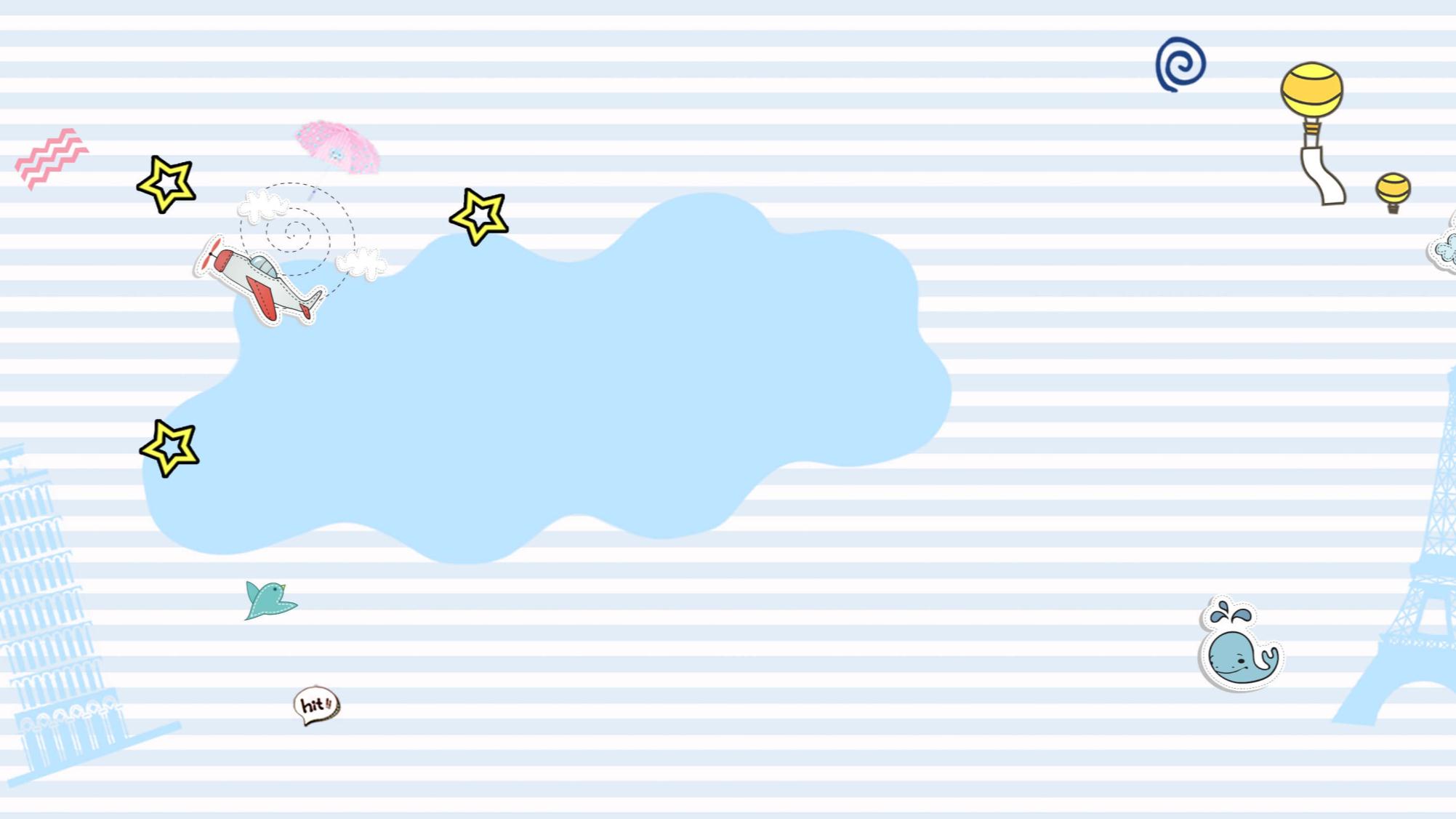 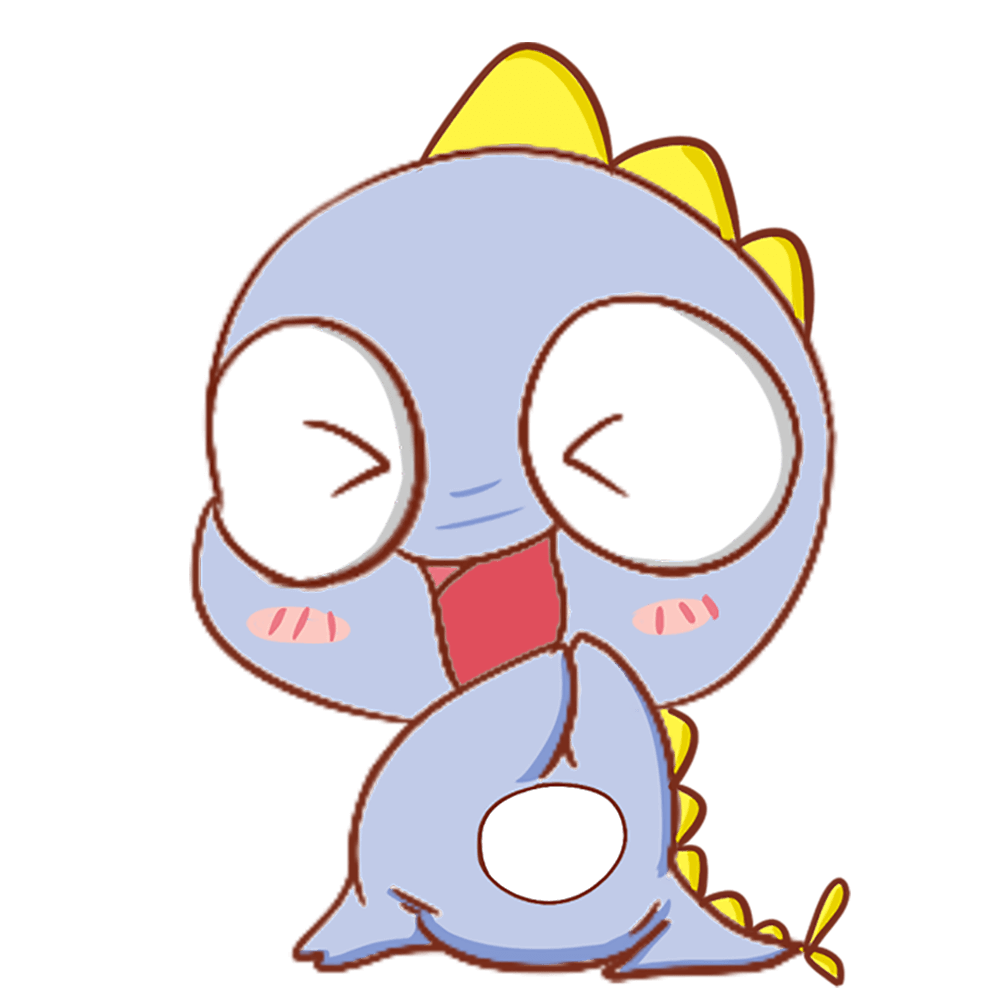 Khởi động
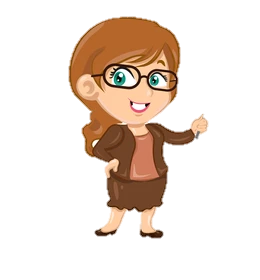 1. Ôn và khởi động nhé lớp 2...
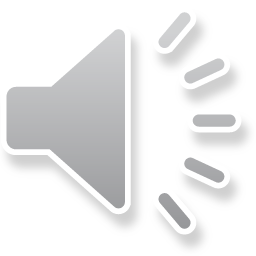 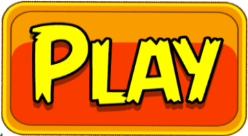 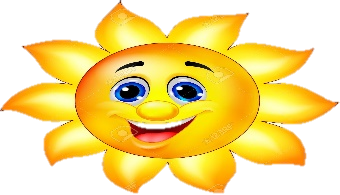 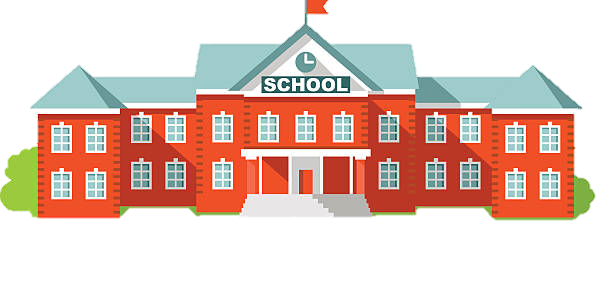 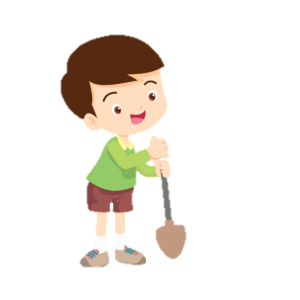 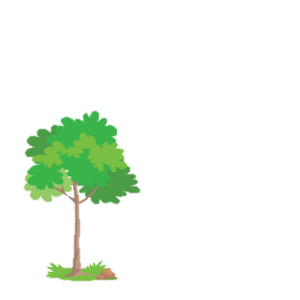 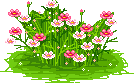 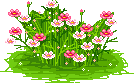 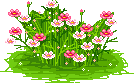 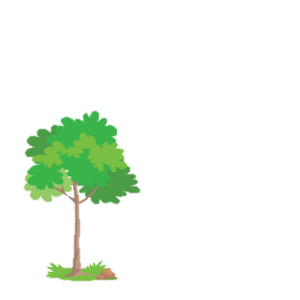 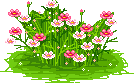 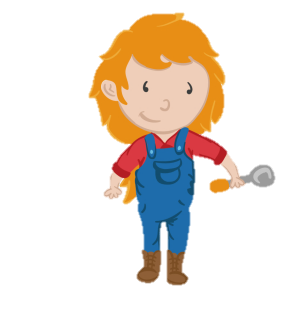 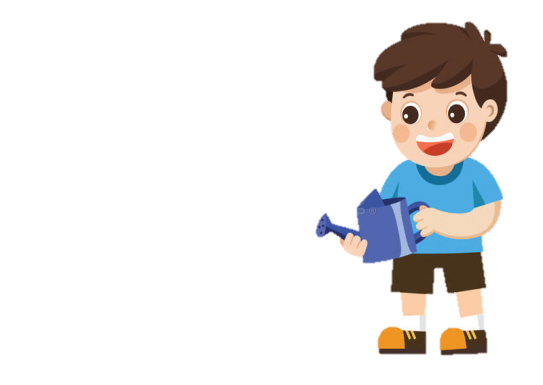 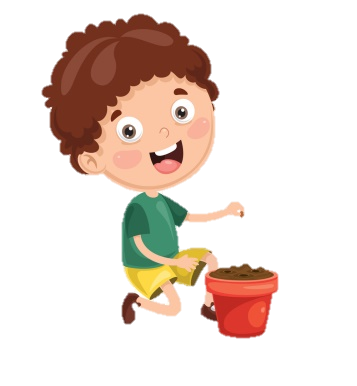 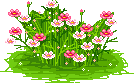 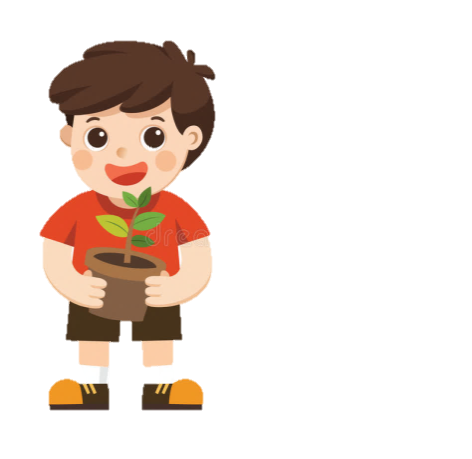 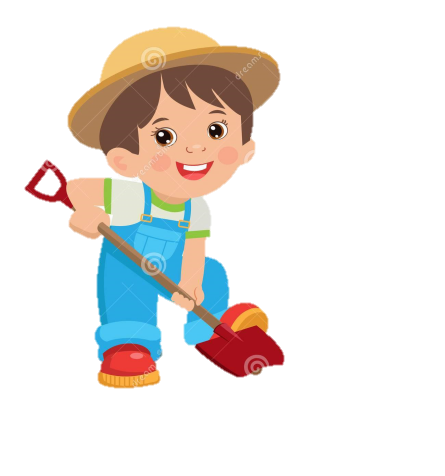 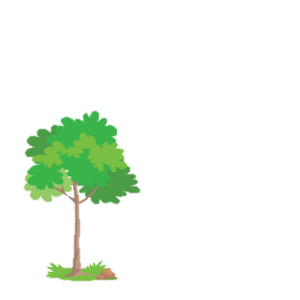 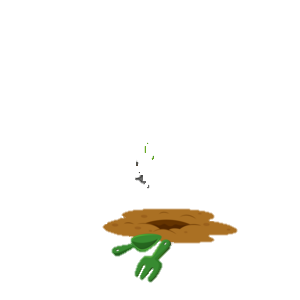 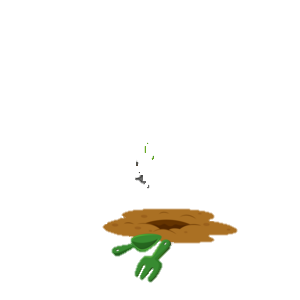 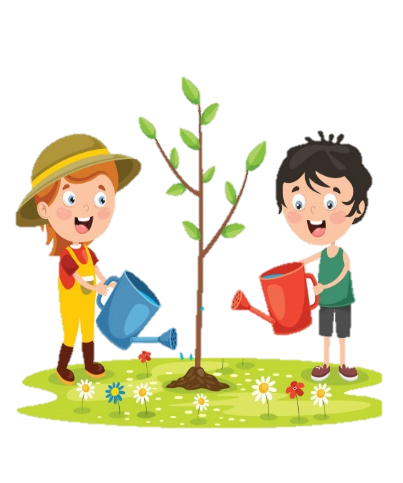 2
1
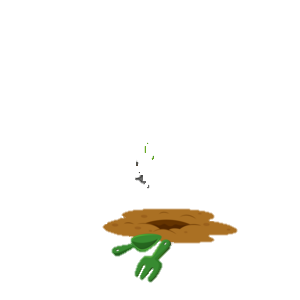 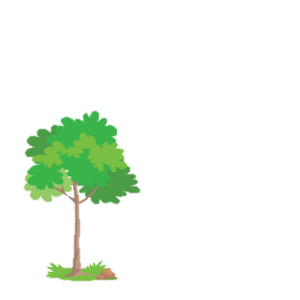 3
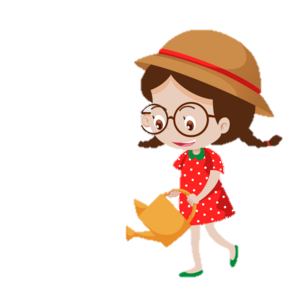 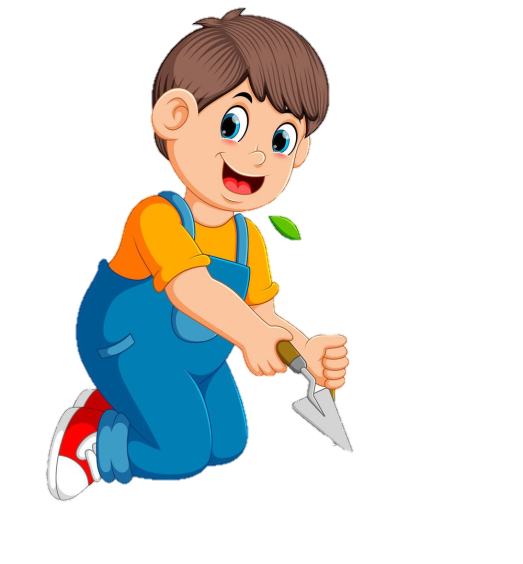 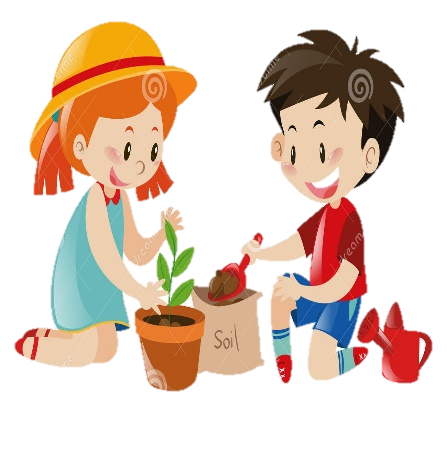 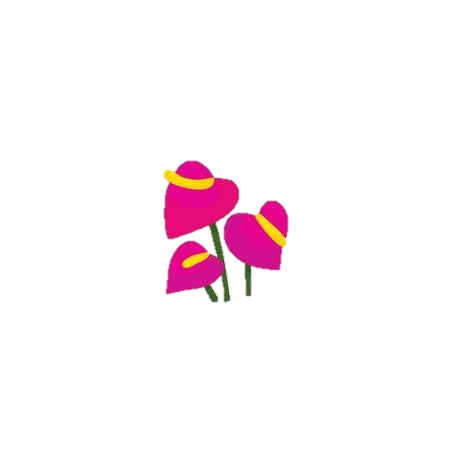 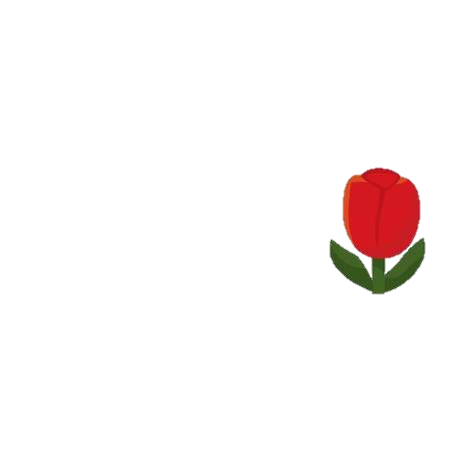 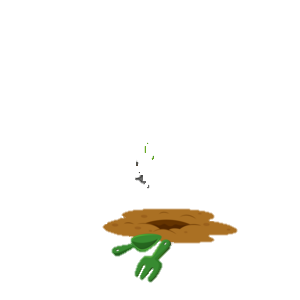 Học tiếp
4
[Speaker Notes: Bài giảng thiết kế bởi: Hương Thảo - tranthao121006@gmail.com]
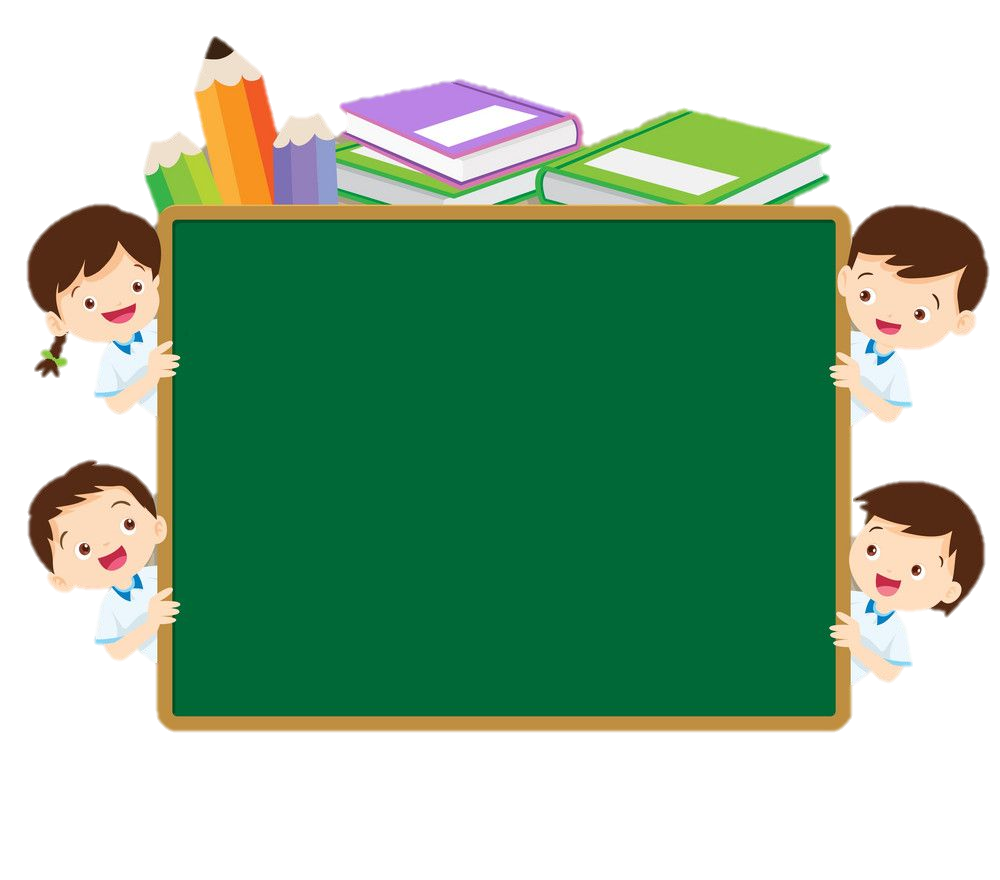 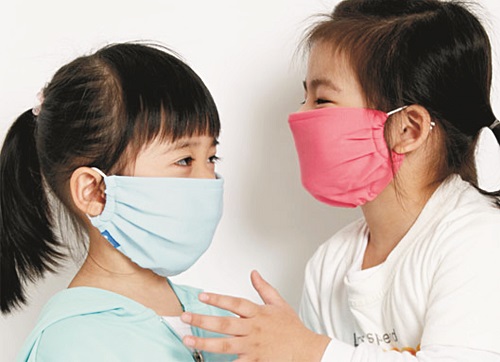 Việc làm này có là việc làm bảo vệ cơ quan hô hấp không?
A. Không
B. Có
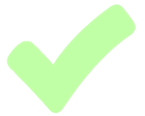 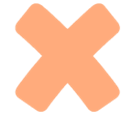 Trở về
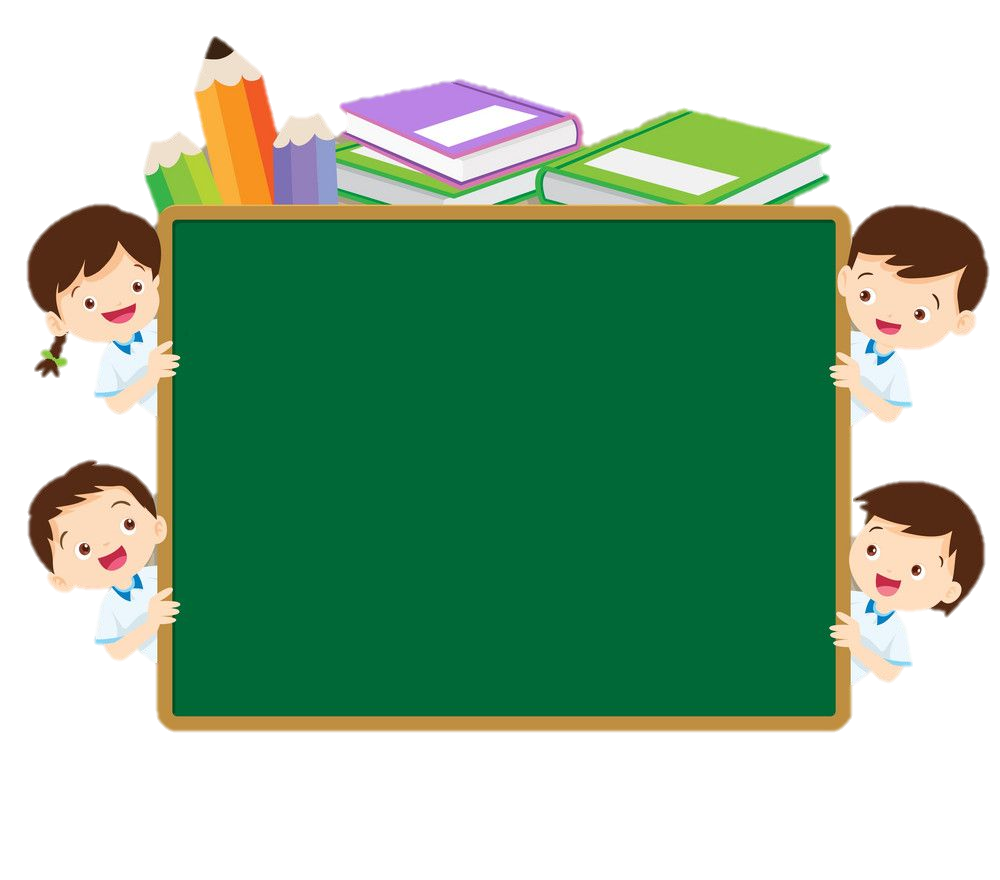 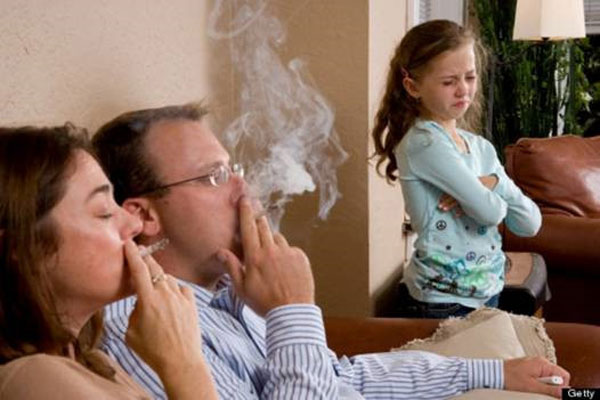 Việc làm này có tốt cho cơ quan hô hấp không?
A. Không tốt
B. Tốt
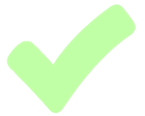 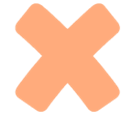 Trở về
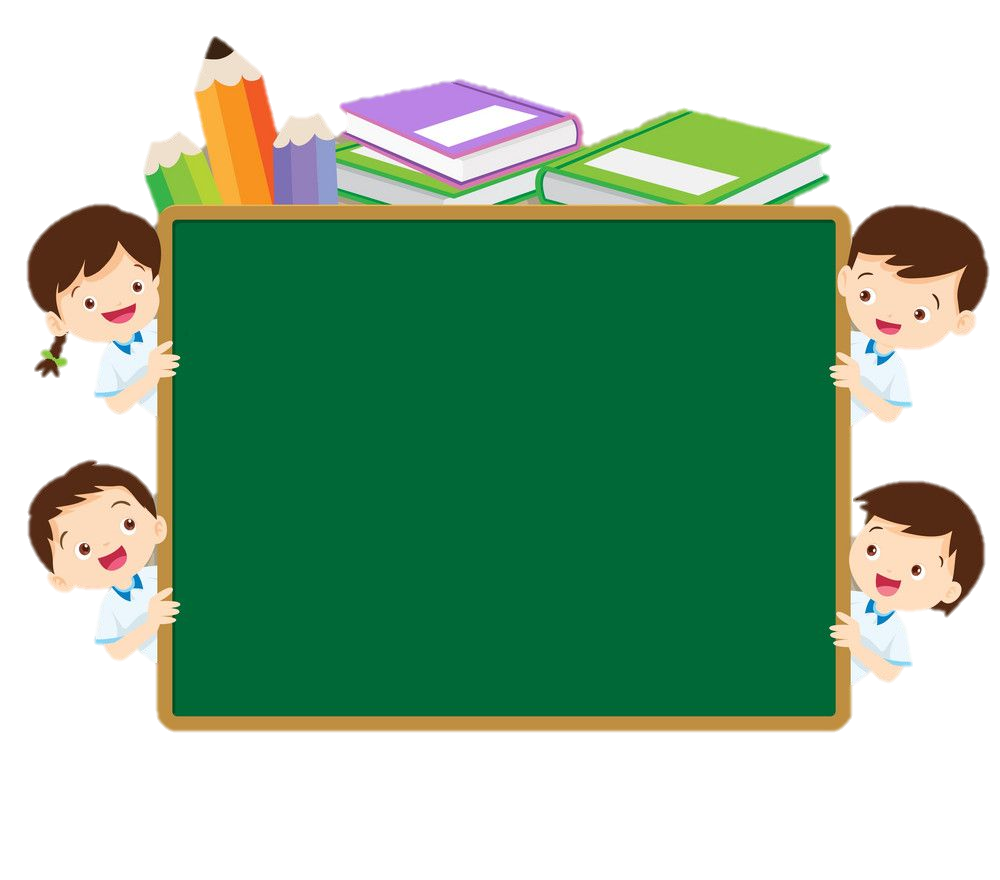 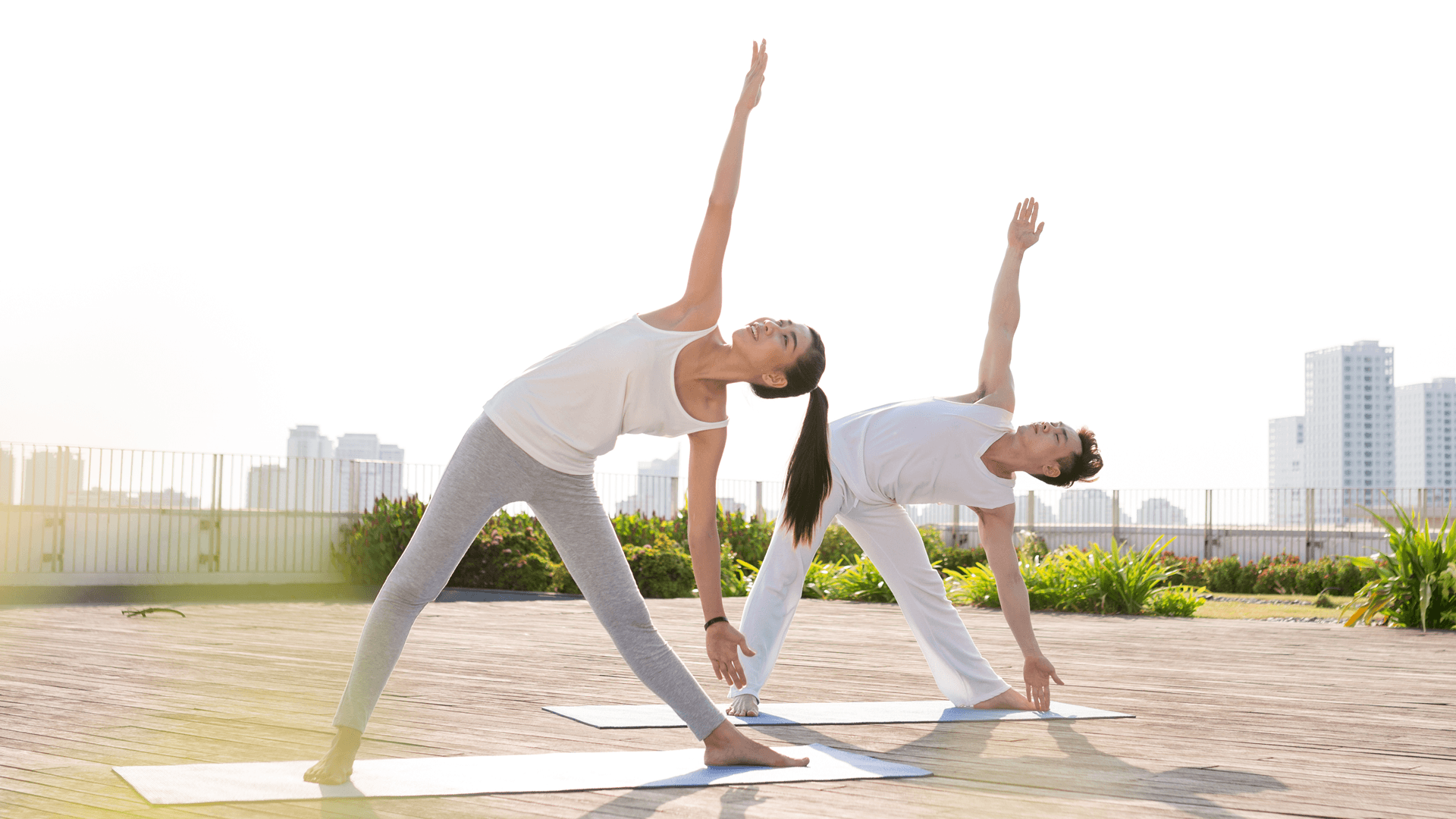 Việc làm này có tốt cho cơ quan hô hấp không?
C. Tốt
A. Không tốt
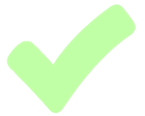 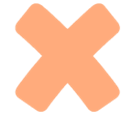 Trở về
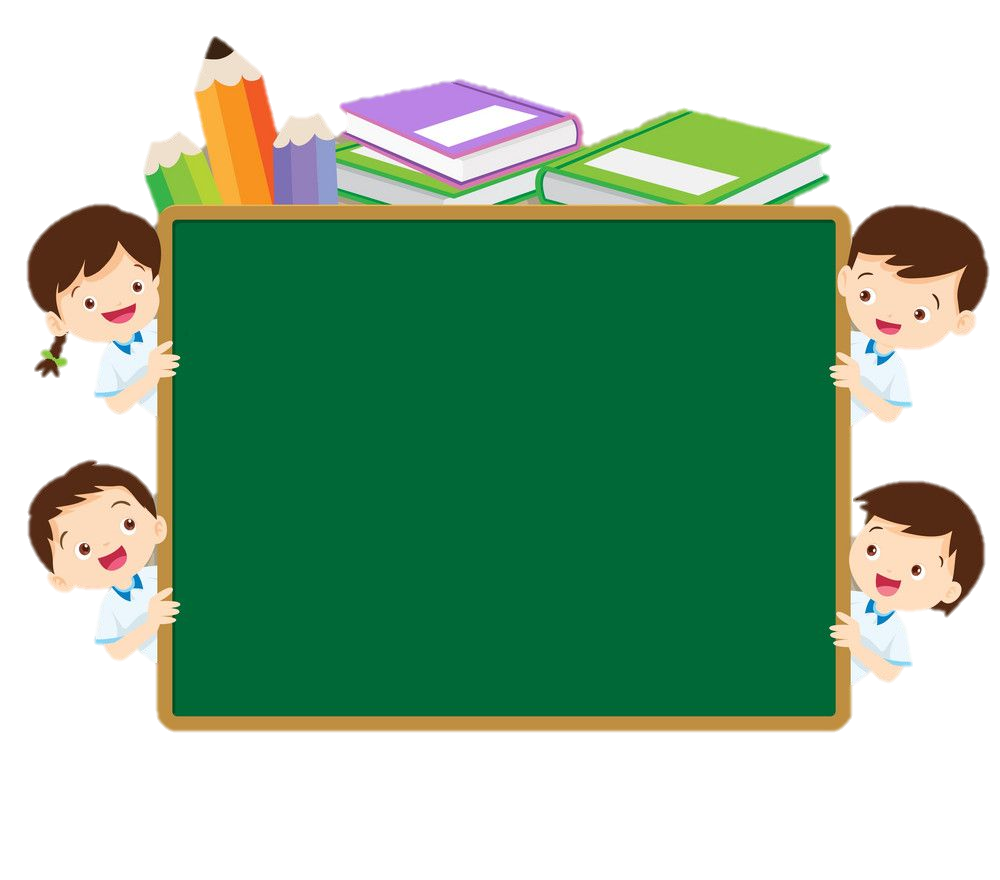 Trong những việc làm dưới đây, việc nào không tốt cho cơ quan hô hấp?
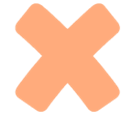 A. Thường xuyên vệ sinh rang miệng mũi sạch sẽ
B. Đi đường bụi không đeo khẩu trang
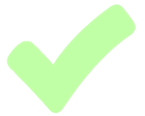 C. Dọn dẹp nhà cửa
D. Tập thể dục buổi sáng
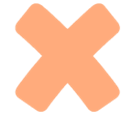 Trở về
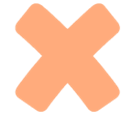 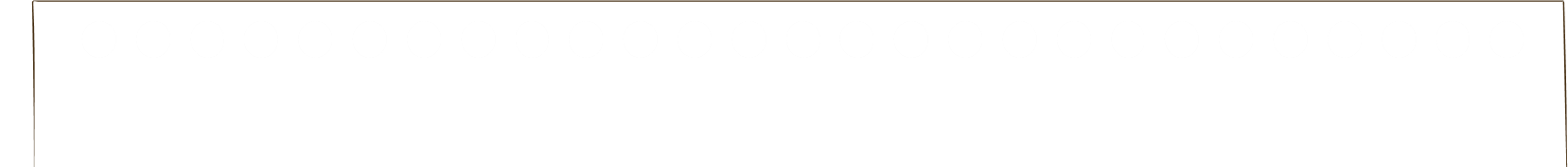 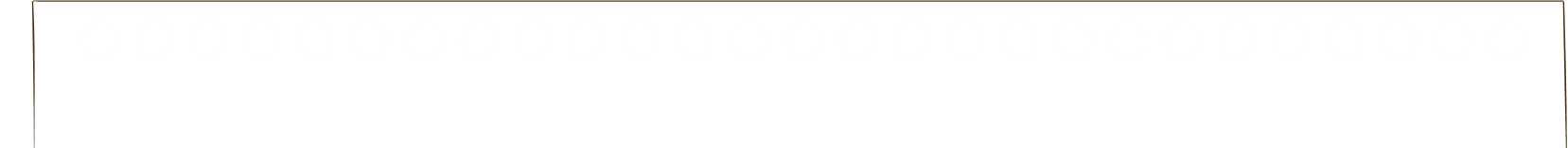 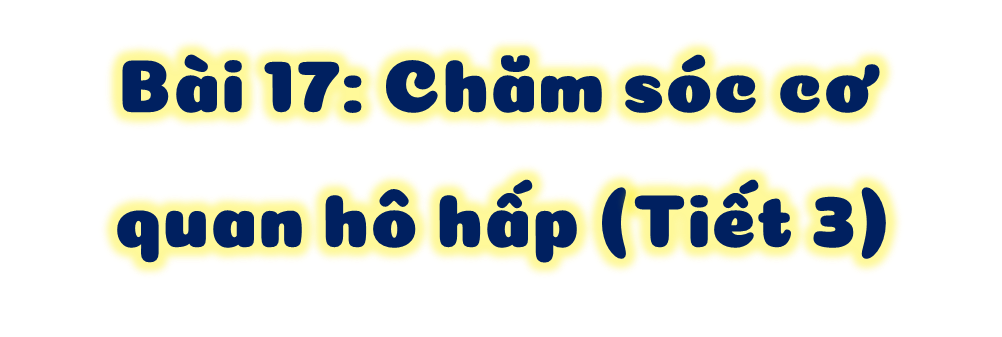 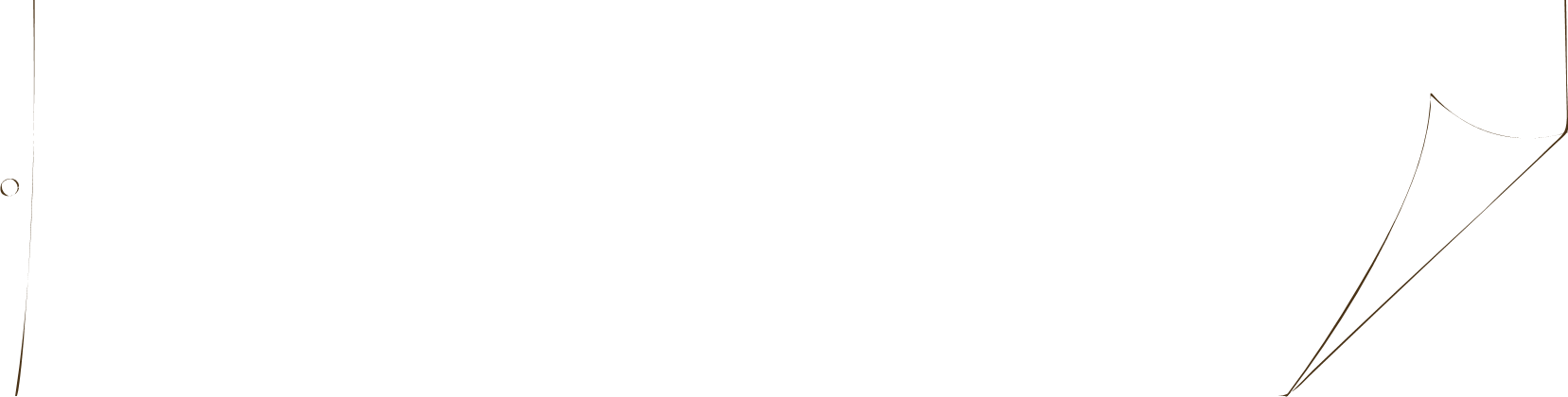 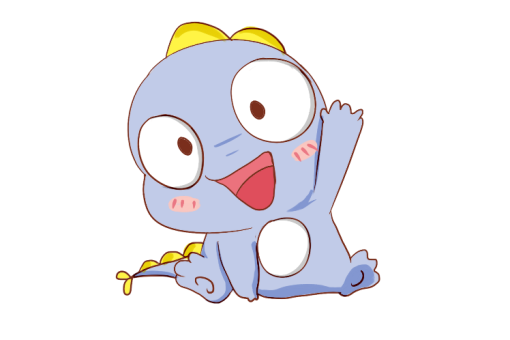 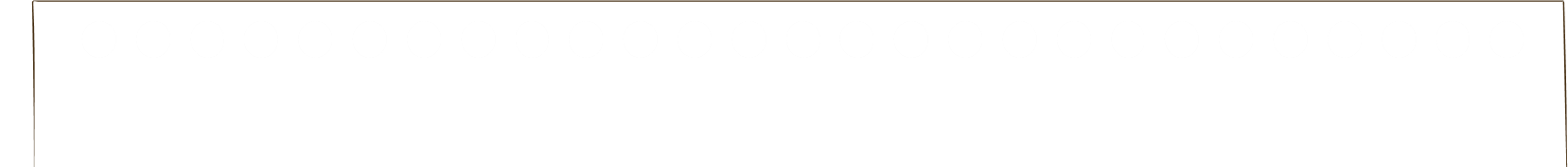 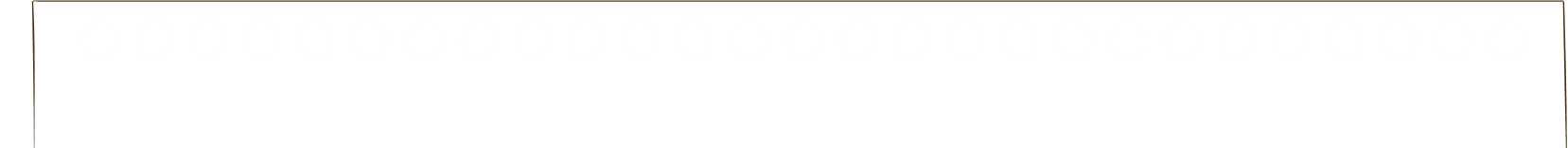 5. Xác định một số việc nên và không nên làm để bảo vệ cơ quan hấp
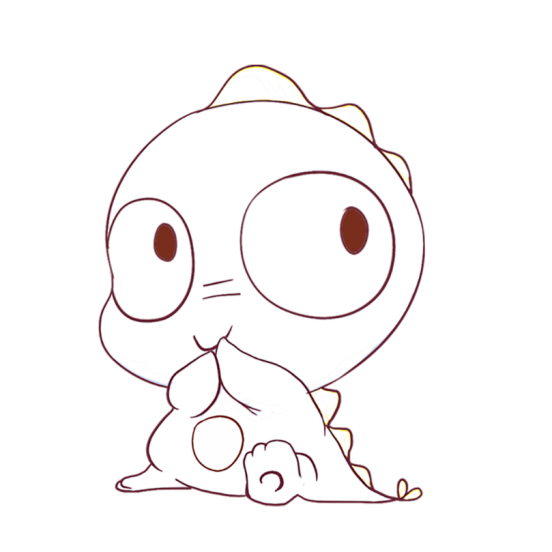 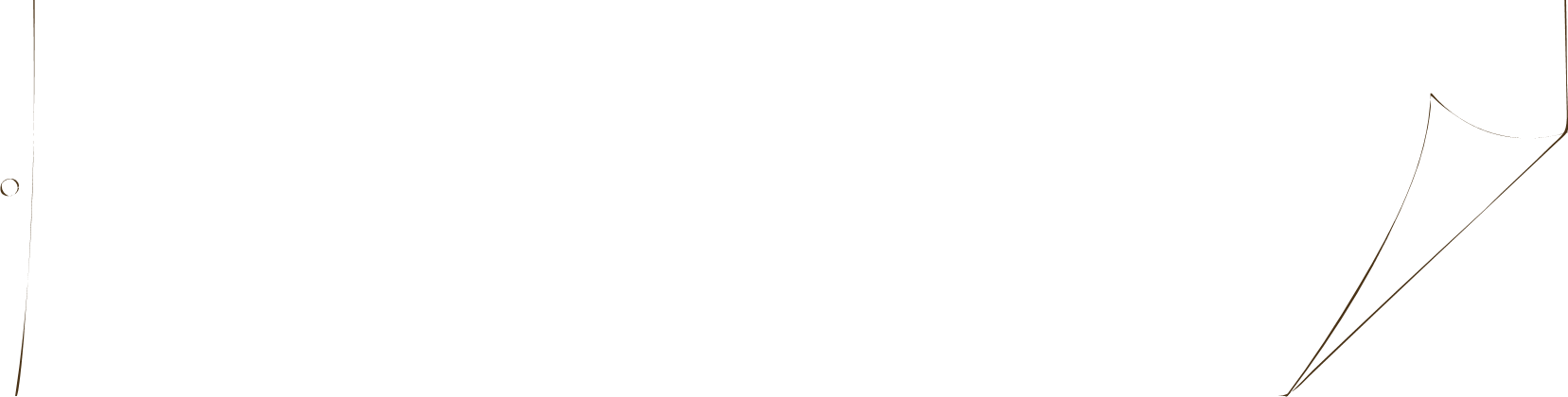 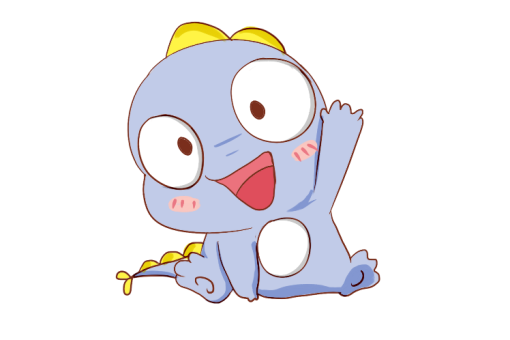 Nói về các việc nên và không nên làm để bảo vệ cơ quan hô hấp.
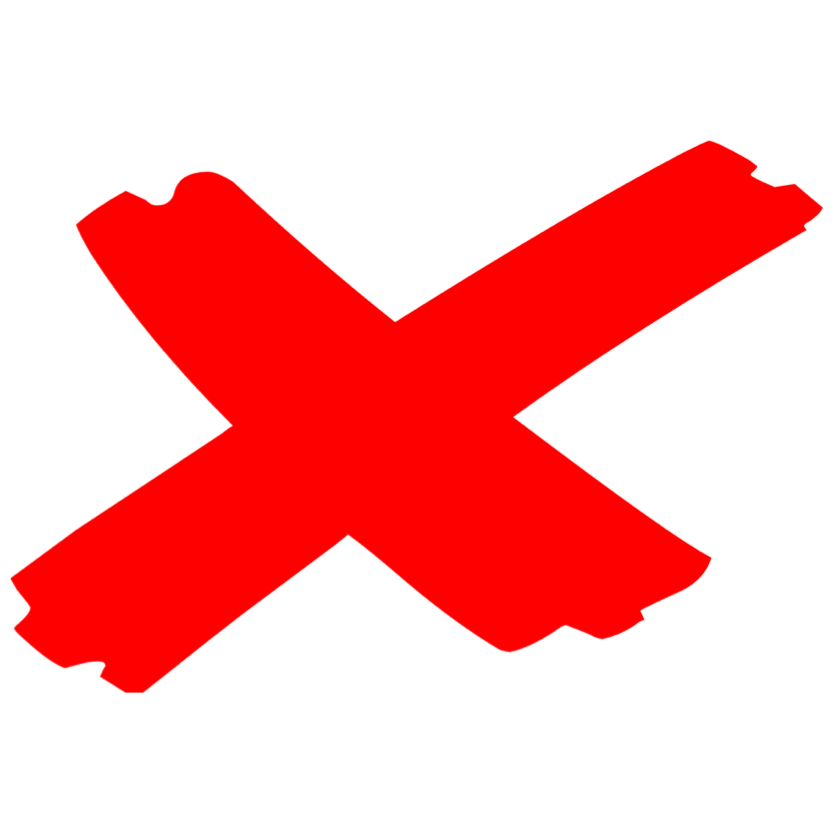 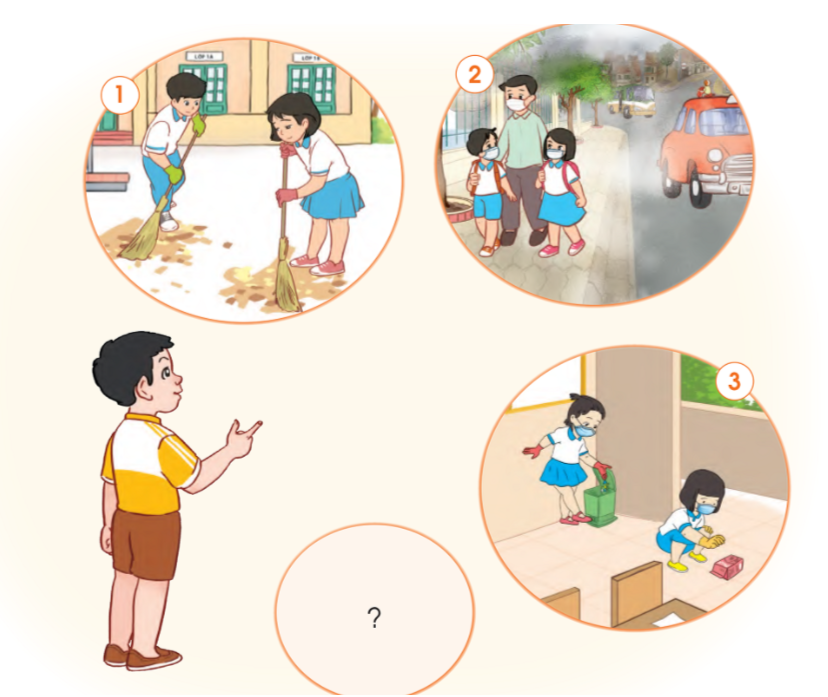 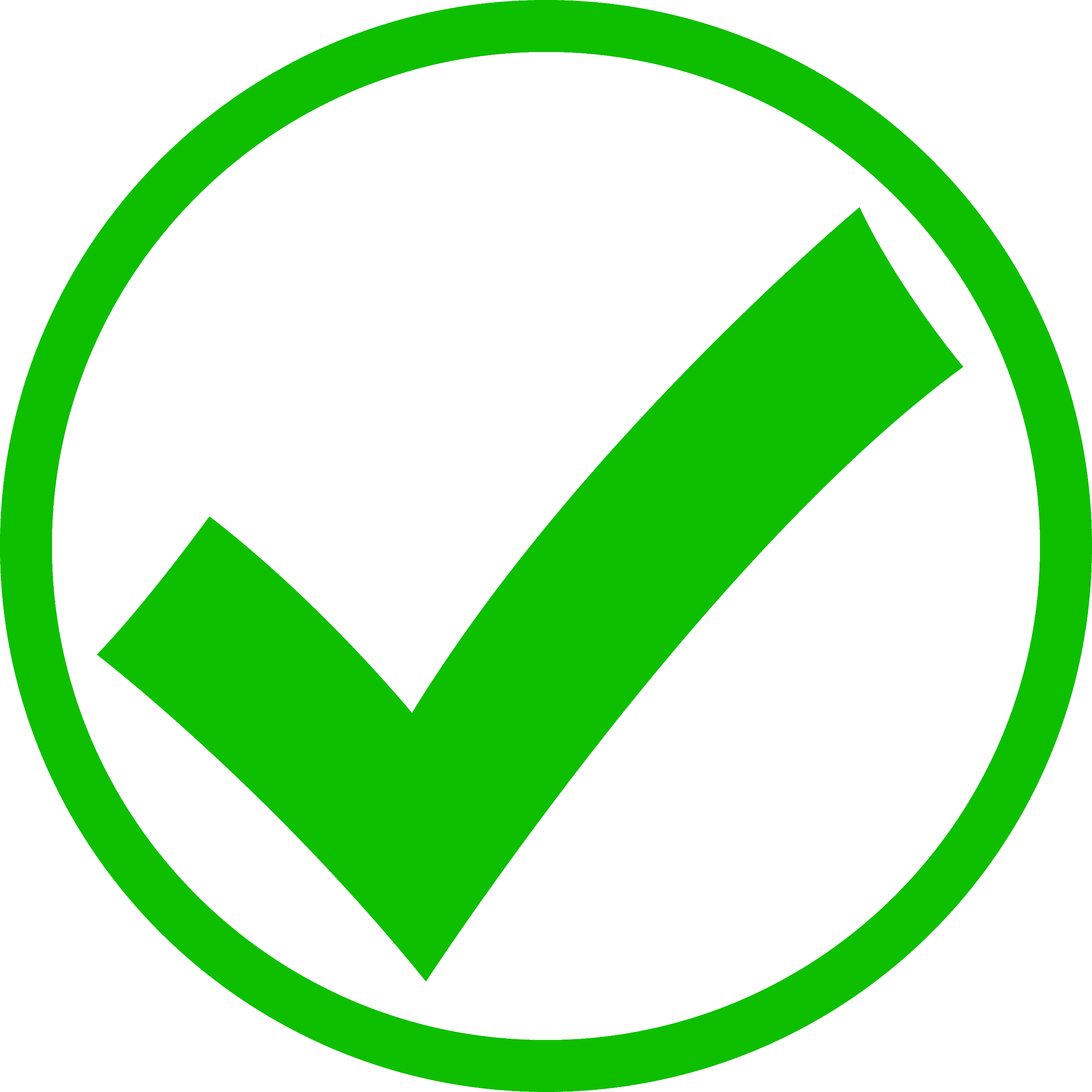 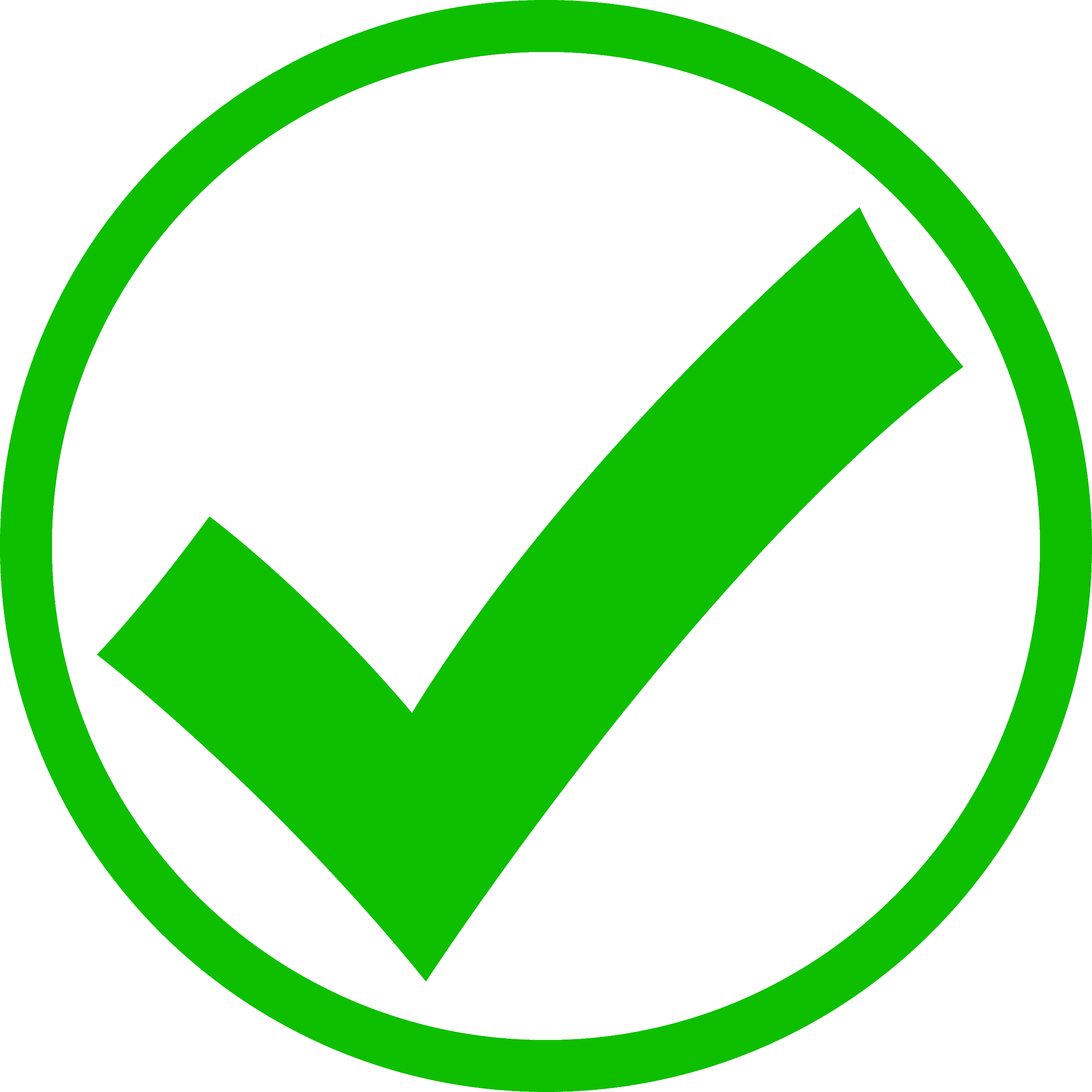 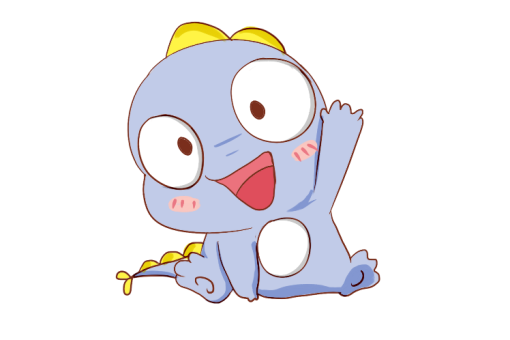 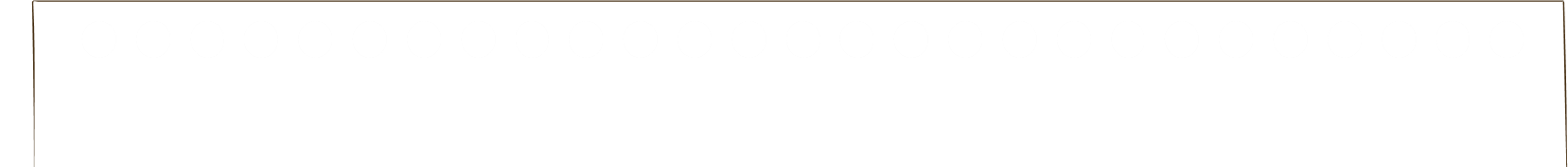 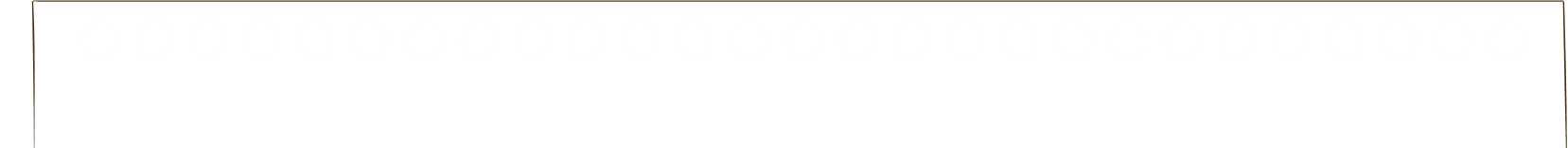 Em cần thay đổi thói quen gì để phòng tránh các bệnh về hô hấp?
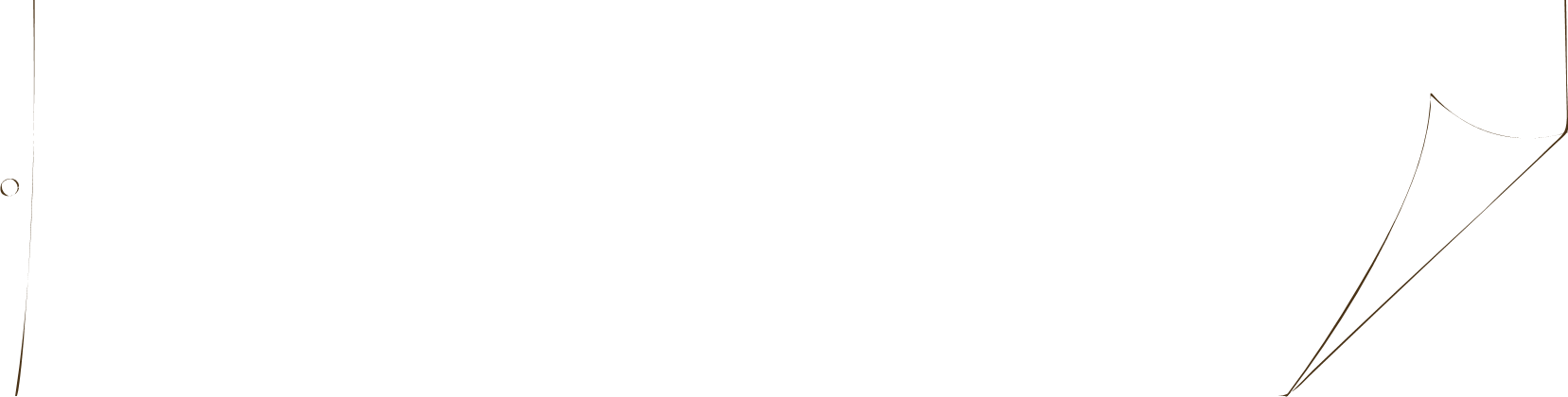 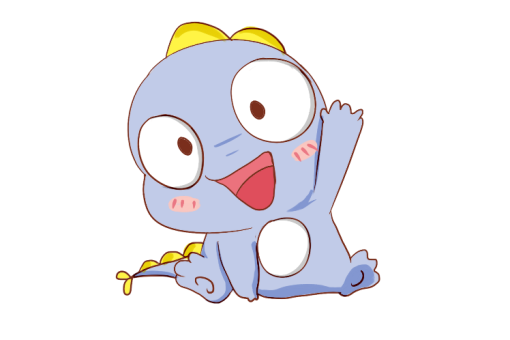 Việc nên và không nên làm để bảo vệ cơ quan hô hấp
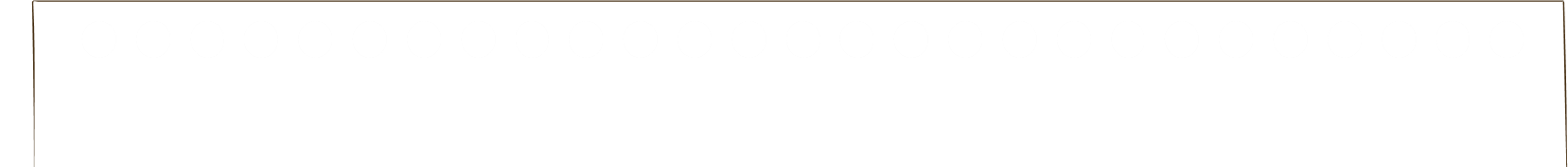 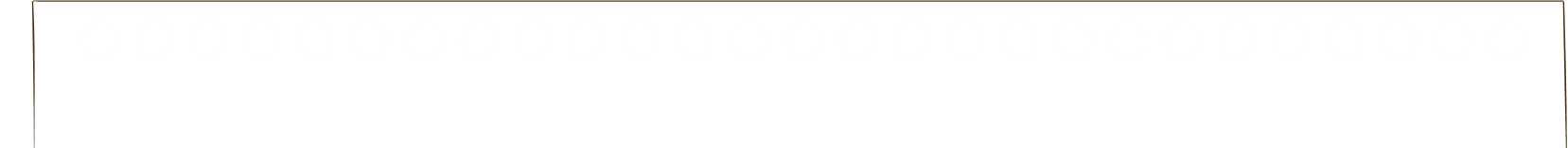 Nên làm: Sử dụng khăn sạch, mềm để lau mũi; giữ sạch họng bằng cách súc miệng nước muối; đội mũ, quàng khăn, mặc đủ ấm khi đi trời lạnh.
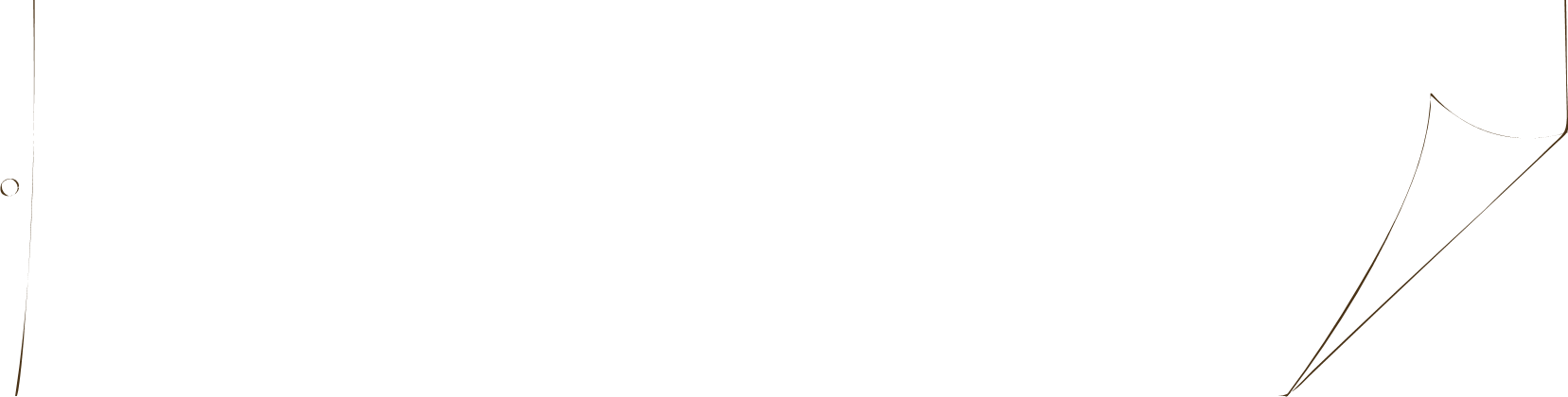 Không nên: Dùng tay hoặc vật nhọn ngoáy mũi; uống nước quá nóng hoặc lạnh; chơi ở nơi có nhiều khói bụi; mặc không đủ ấm khi trời lạnh.
Kết luận
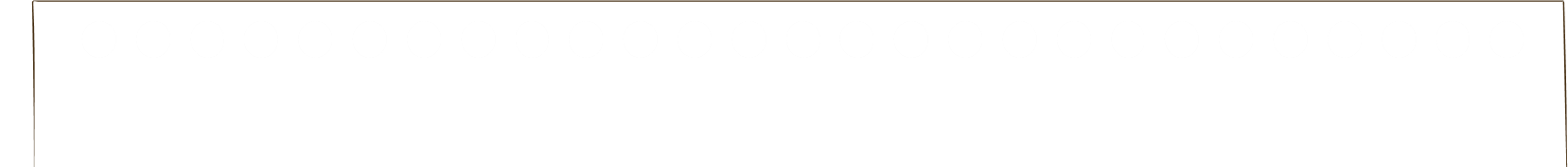 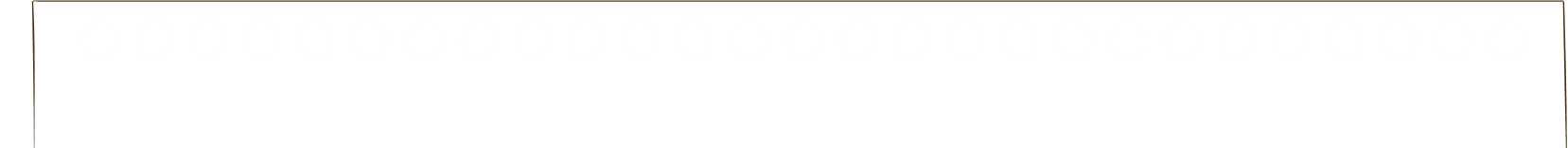 Mũi, họng nếu được chăm sóc đúng cách không chi giúp chúng ta phòng tránh được viêm mũi, viêm họng mà còn bảo vệ được cả khí quản, phế quản và phổi.
卡通可爱
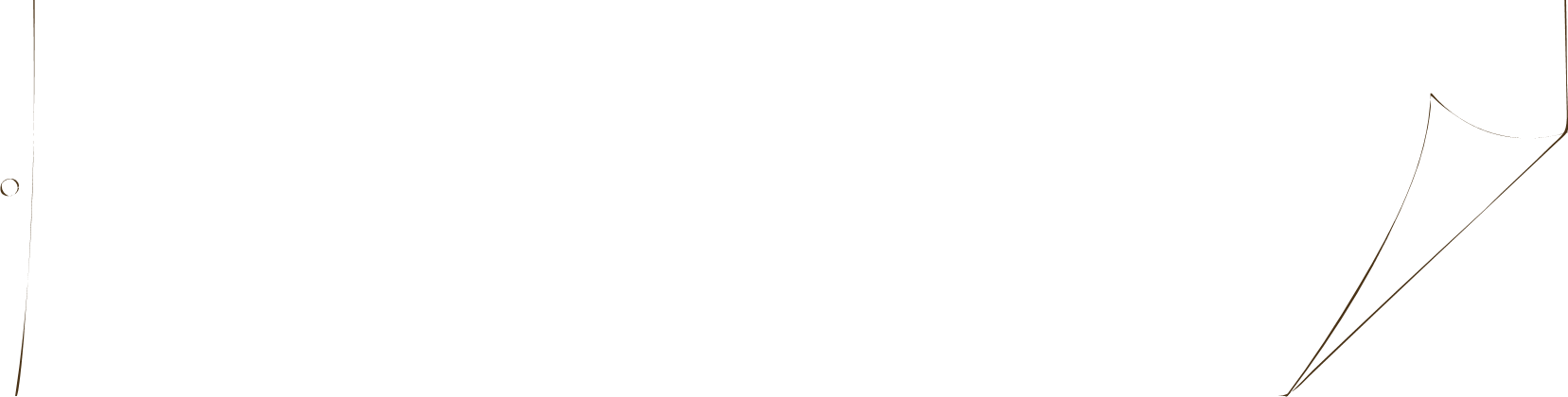 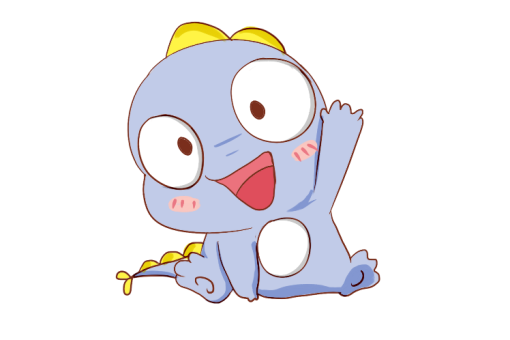 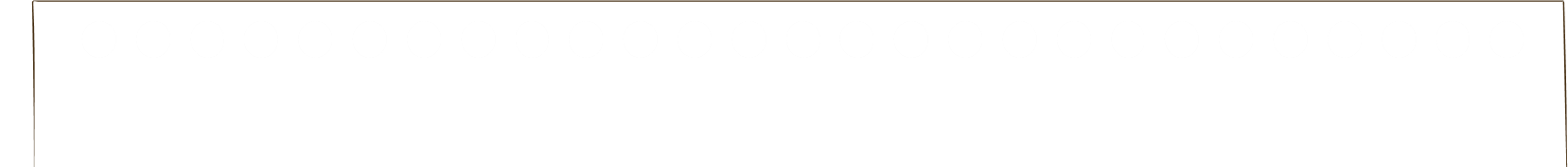 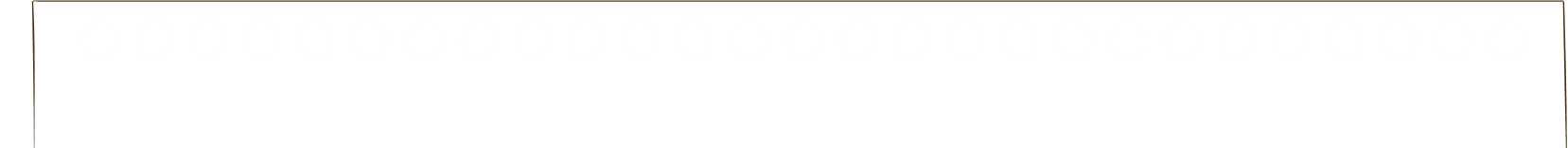 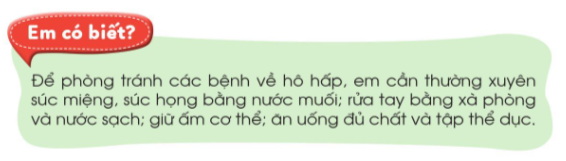 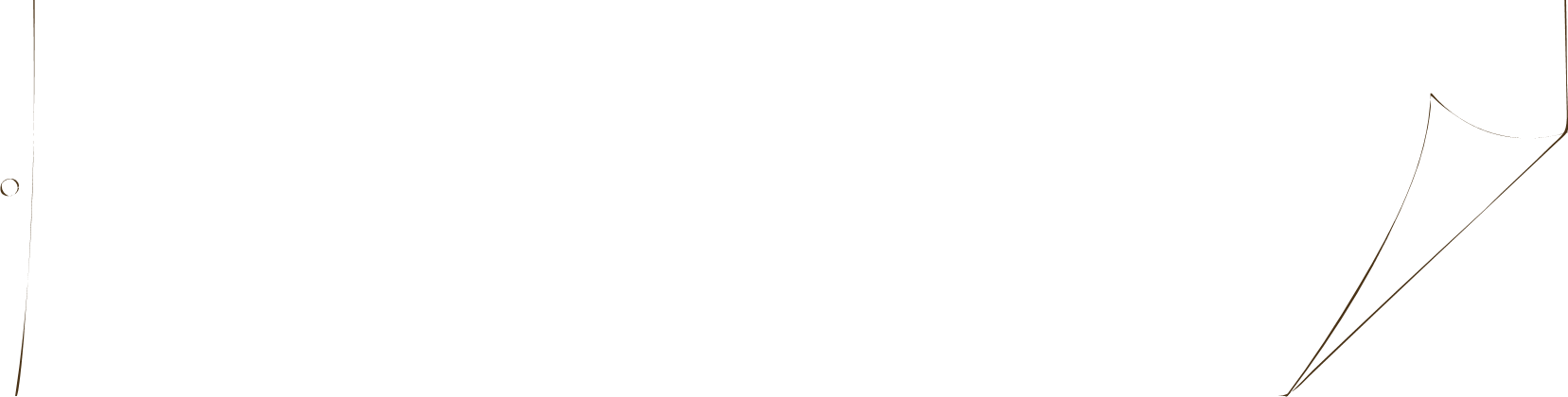 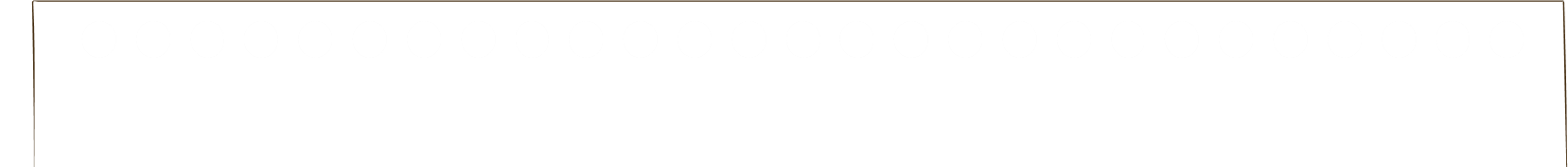 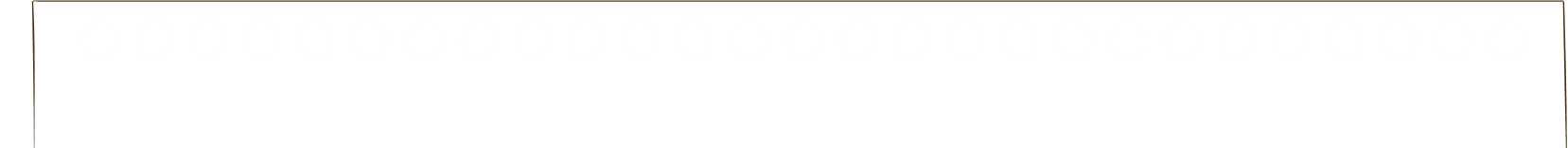 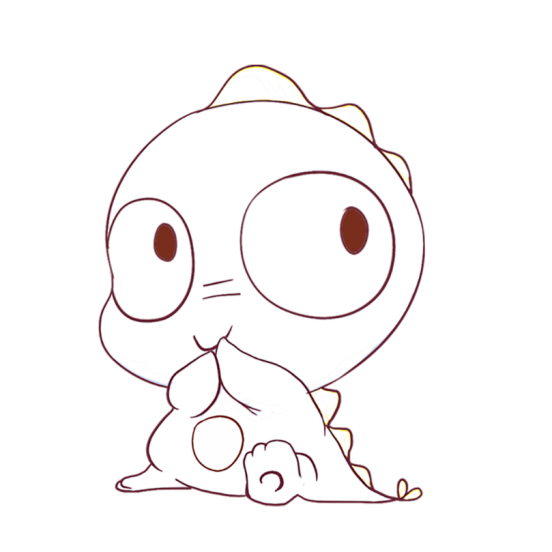 6. Xử lý tình huống
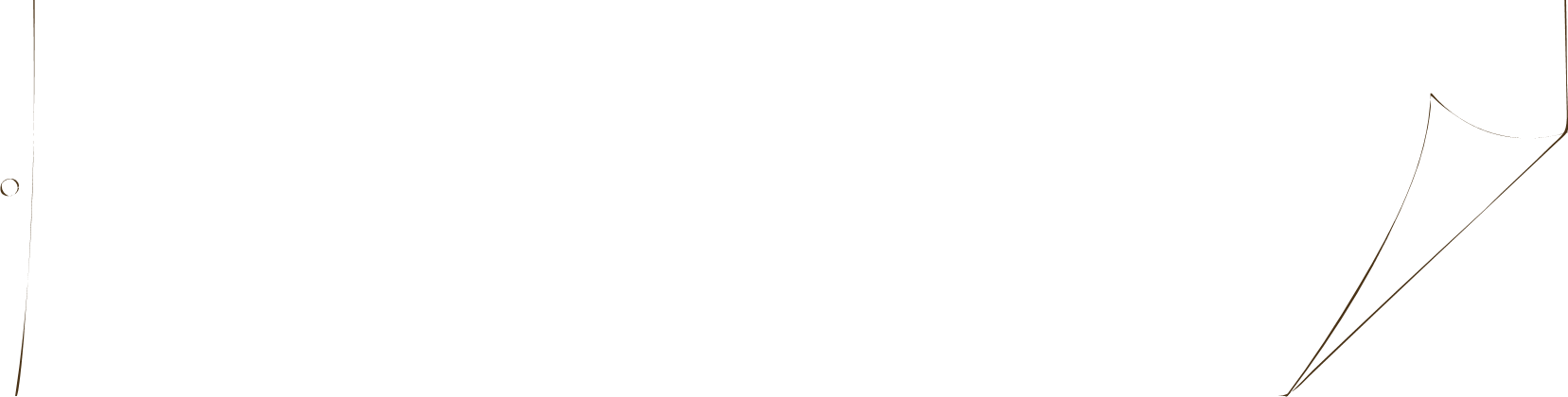 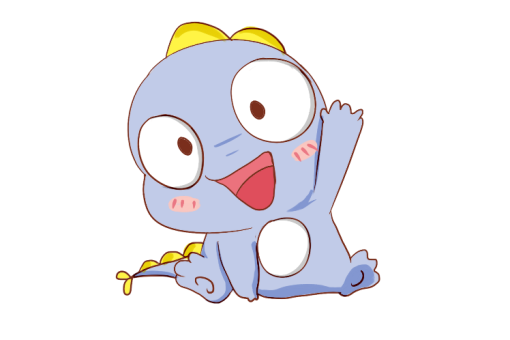 Em sẽ làm gì trong các tình huống dưới đây?
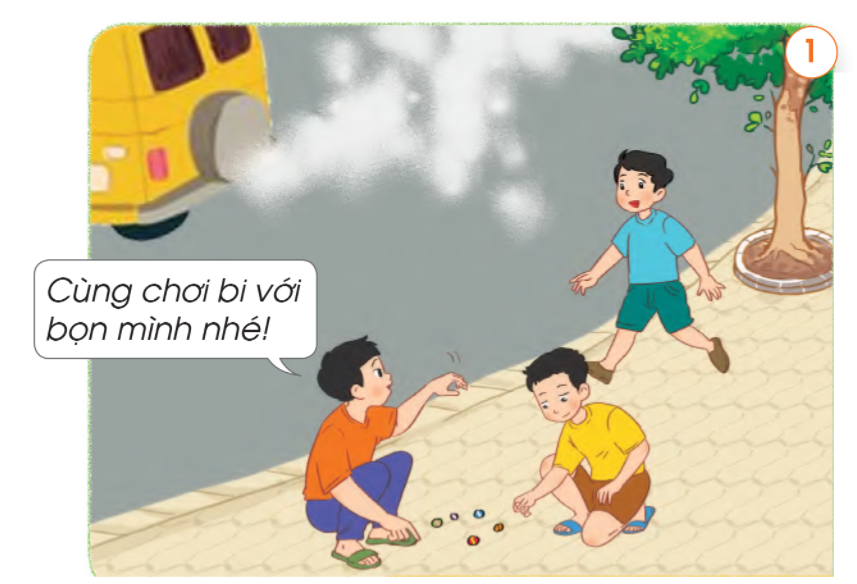 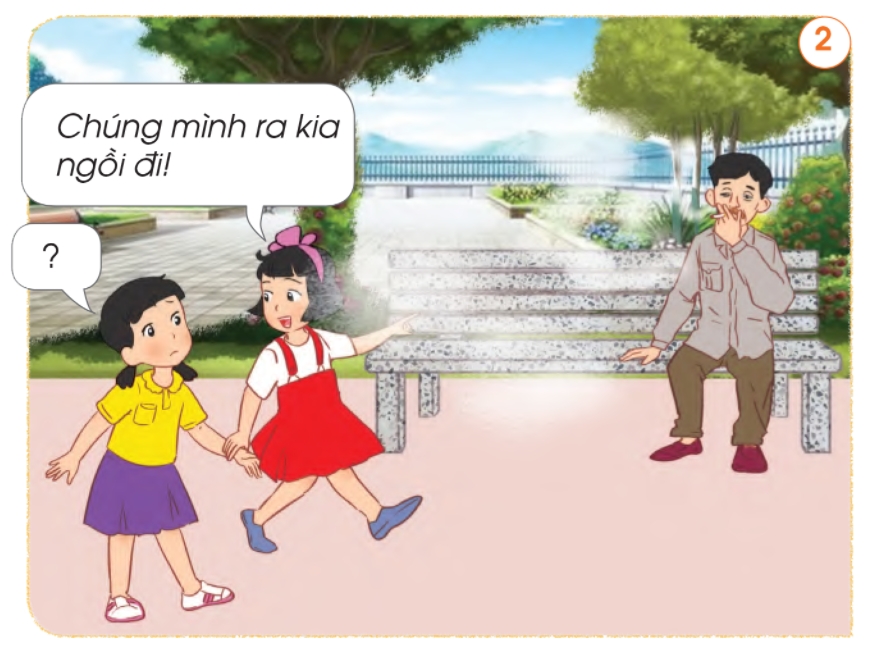 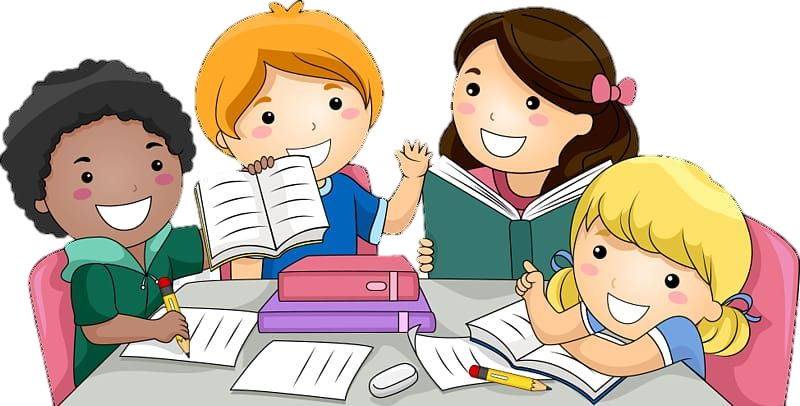 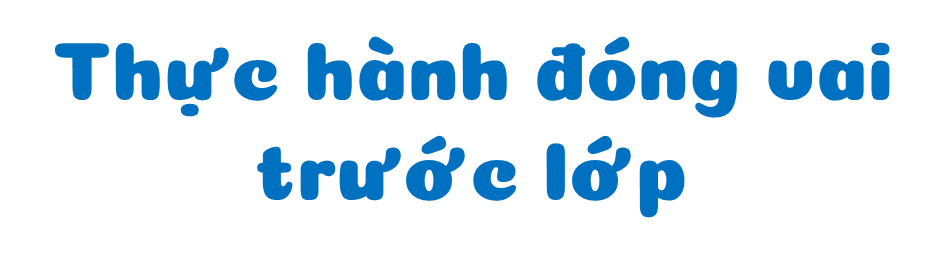 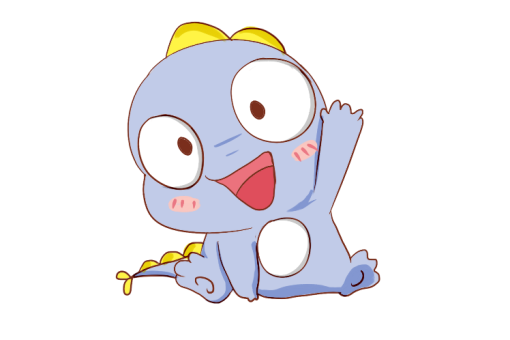 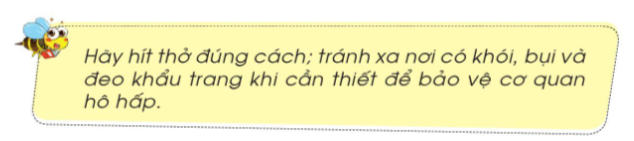 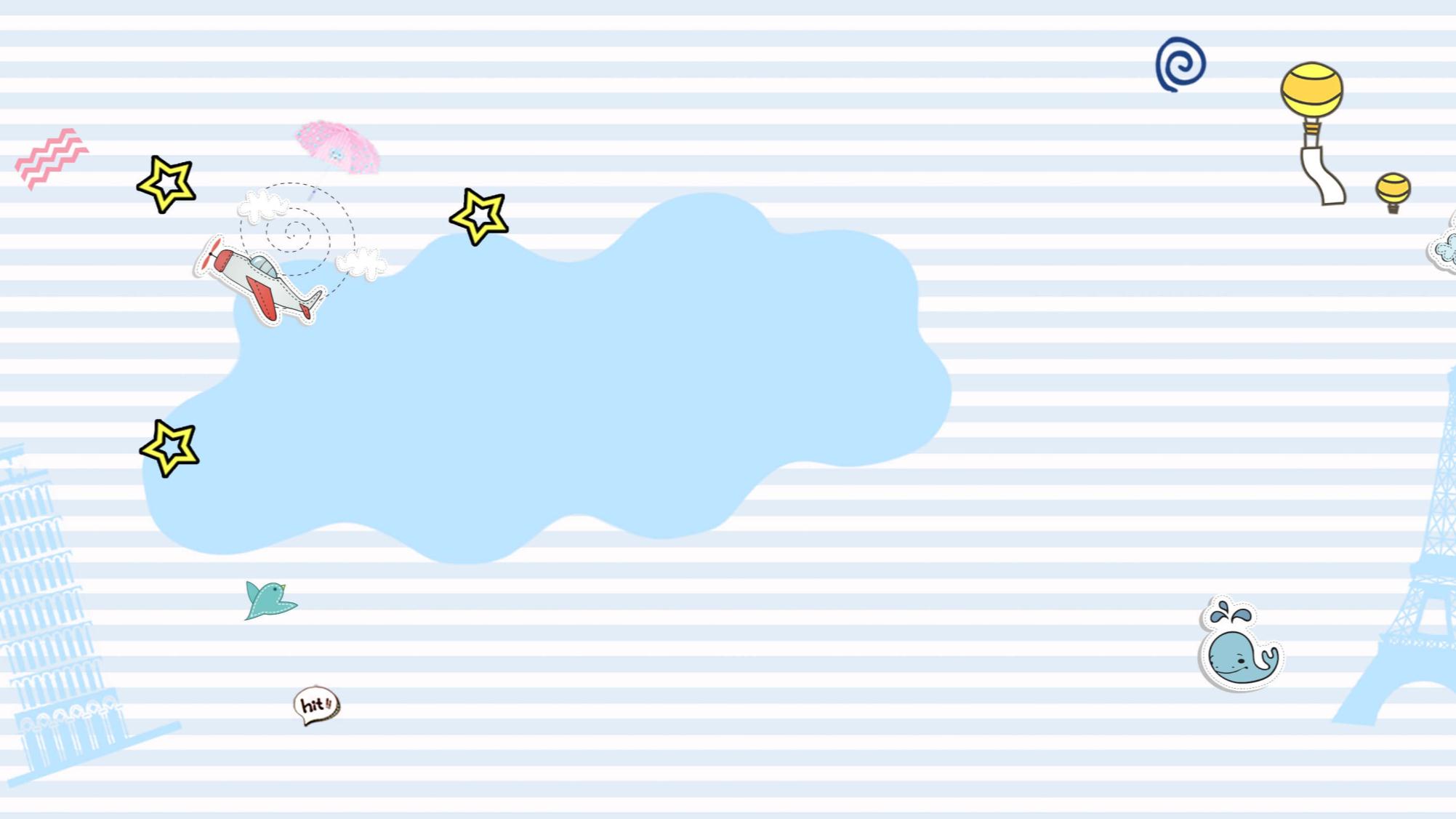 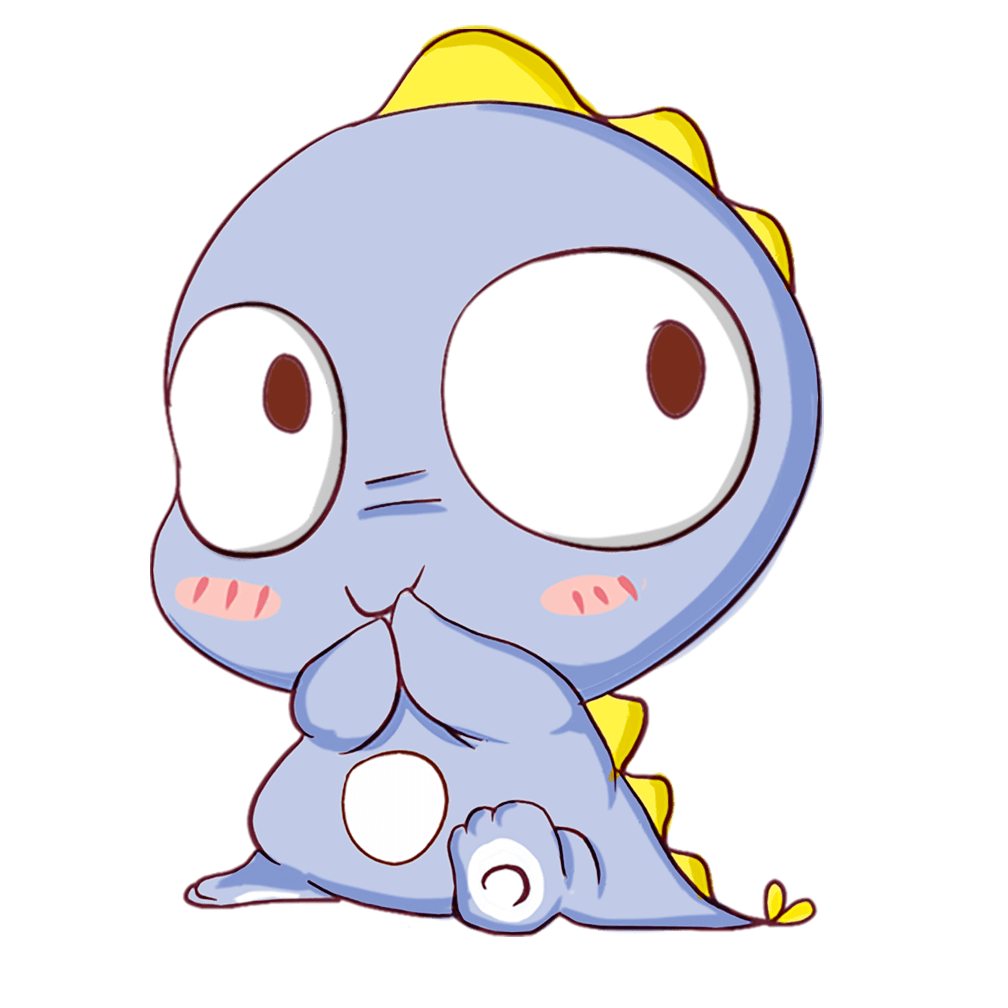 Củng cố
 bài học